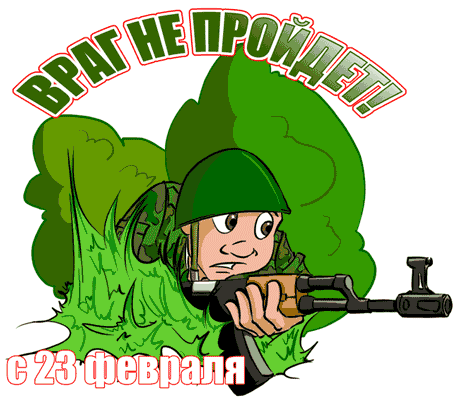 АТЫ – БАТЫ  
ШЛИ  СОЛДАТЫ
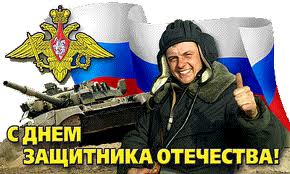 Дуют ветры в феврале,
 Воют в трубах звонко, 
 Змейкой мчится по земле 
 Лёгкая позёмка.
 Поднимаясь, мчатся вдаль
 Самолётов звенья.
 Это празднует февраль 
 Армии рождение.
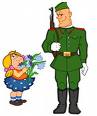 Кто в русской армии герой?
 Понятно без подсказки,
 А если нет, то наш совет –
 Читайте на ночь сказки.
 Кто суп варил из топора,
 Чертей не раз морочил.
 Такого жара им давал,
 Проверьте, кто захочет
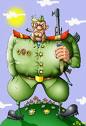 Солдат  спит ,  служба  идёт
Пуля – дура, штык - молодец
Ни детям, ни взрослым война не нужна!
 Пусть с нашей планеты исчезнет она!
 Пусть мирные звёзды над миром горят,
 А дружба не знает границ и преград.
 Хотим под мирным небом жить
 И радоваться, и дружить!
 Хотим, чтоб всюду на планете
 Войны совсем не знали дети!